Human-Model Interaction Heuristics
Donna H. Rhodes  
Massachusetts Institute Of Technology
rhodes@mit.edu
“heuristics”
derived from exploratory research 
undergoing further investigation and evaluation
desired outcome is set of guiding principles  grounded in research and validated by practitioners
January 19, 2018
www.incose.org/IW2018
2
Human-Model Interaction
While progress has been made on model-based engineering  

… there has been relatively little investigation of the complexities of human-model interaction
Motivation: Addressing complex systems problems requires human intelligence and use of models
Ongoing research (4 years) investigating various aspects of human-model interactivity through empirical studies, theory investigation, descriptive case studies, case applications and experiments  
Sponsored by DoD SERC,  with additional support from government and industry
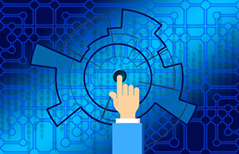 This material is based upon work supported, in whole or in part, by the U.S. Department of Defense through the Systems Engineering Research Center (SERC) under Contract HQ0034-13-D-0004. SERC is a federally funded University Affiliated Research Center managed by Stevens Institute of Technology. Any opinions, findings and conclusions or recommendations expressed in this material are those of the authors and do not necessarily reflect the views of the United States Department of Defense.
January 19, 2018
www.incose.org/IW2018
3
Encapsulating Findings as Guiding Heuristics
Publications  -  Guidance Document – Teaching Modules – “Project Launch Checklist”
January 19, 2018
www.incose.org/IW2018
4
Six categoriesHuman-model Interaction Heuristics
Heuristics encapsulate insights and strategies discovered by experts though experience
Experts apply these intuitively
Heuristics can be used to educate and guide practice of novices, as they learn through their own experiences  
Validated heuristics inform policy and practices
designing models for human use
models in decision-making
sociotechnical considerations
context and assumptions
transparency and trust 
mitigating biases
January 19, 2018
www.incose.org/IW2018
5
Selected HeuristicDesigning Models for Human Use
Humans should not be forced to adapt to models, rather, models should be designed for humans
Evolving technology enables more complex and capable models but may not result in increased effectiveness if humans are not appropriately considered
Humans have cognitive and perceptual limitations that limit amount and types of information they can effectively comprehend and use to make decisions 
Designing for humans requires understanding their capabilities and limitations so that the model intelligence can extend the overall system intelligence
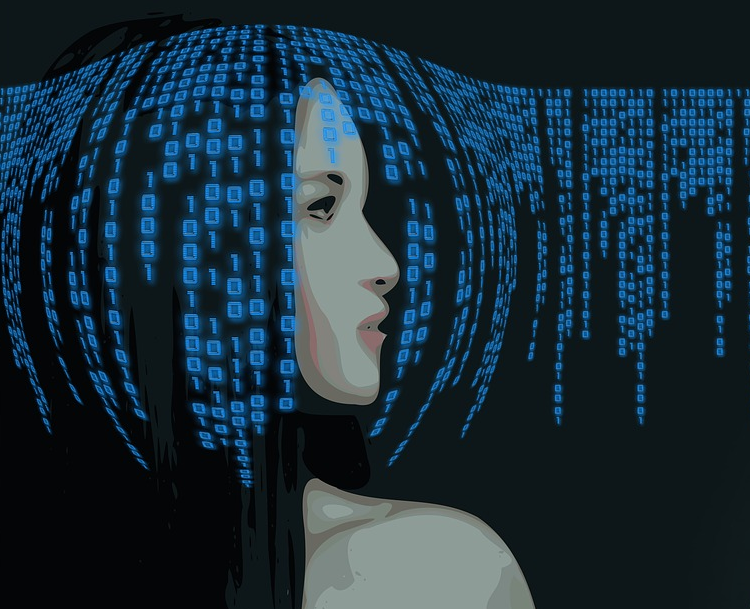 January 19, 2018
www.incose.org/IW2018
6
Selected HeuristicUsing Models in Decision Making
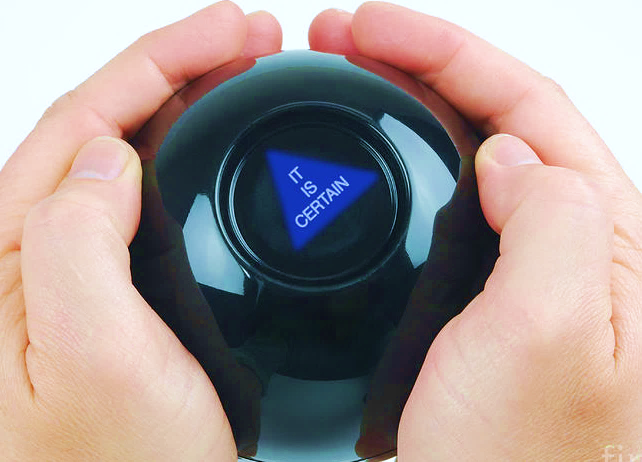 Models do not have agency -- the ultimate responsibilityfor decisions must be upon humans
Ultimate decision-making authorities are people, and blame cannot be placed upon models for poor decisions
Model developers, users, and decision-makers have the responsibility to ensure that models are properly understood and appropriately used
Individuals should be aware of the potential for improperly diffusing responsibilities for decisions upon models
Policies should clearly establish the responsibilities for which individuals are held accountable in model-centric enterprises
January 19, 2018
www.incose.org/IW2018
7
Selected HeuristicContext and Assumptions
Models are created for specific reasons and contexts, and those assumptions fundamentally bound a model’s applicability
A model may be insightful and valuable within one problem context, but assumptions built into model may not be valid within some other contexts 
Evaluating a model’s applicability should not just consider whether it has been validated, but in what contexts it has been validated 
Using a model outside of its inherent bounds may lead to model results that are inappropriate for the problem under consideration
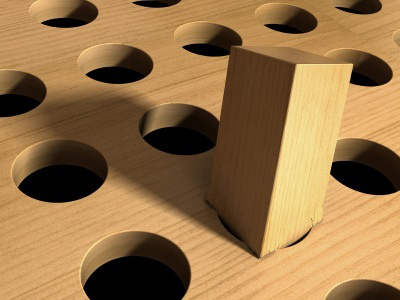 January 19, 2018
www.incose.org/IW2018
8
Related Breakout Sessions
Monday  9:00 – 12:00
OPEN/WORKING SESSION
TUESDAY 9:00 – 11:30
OPEN/WORKING SESSION
System Engineering Heuristics and Principles
9:00-10:00
Donna Rhodes, Human Model Interaction Heuristics 
10:00 - 12:00
Michael Watson, NASA System Engineering Research Consortium Postulates, Principles, and Hypotheses
Human – Model Interaction

Donna Rhodes
Follow-on discussion group  on Human-model Interaction and Model-Centric Decision Making
Open meeting to gather feedback on ongoing research and initiatives, and have continued dialogue on this topic  
Discussion of heuristics included
January 19, 2018
www.incose.org/IW2018
9